Вопросы формирования заработной платы
Есаулова Светлана Сергеевна,
начальник социально-экономического отдела аппарата Нефтегазстройпрофсоюза России
Схема формирования оплаты труда в России
РСПП
Региональные объединения работодателей
Генеральное соглашение
ФНПР
Региональные трехсторонние соглашения
Правительство РФ
Региональные объединения профсоюзов
Отраслевое объединение работодателей
Отраслевое соглашение
Исполнительная власть региона
Отраслевой профсоюз
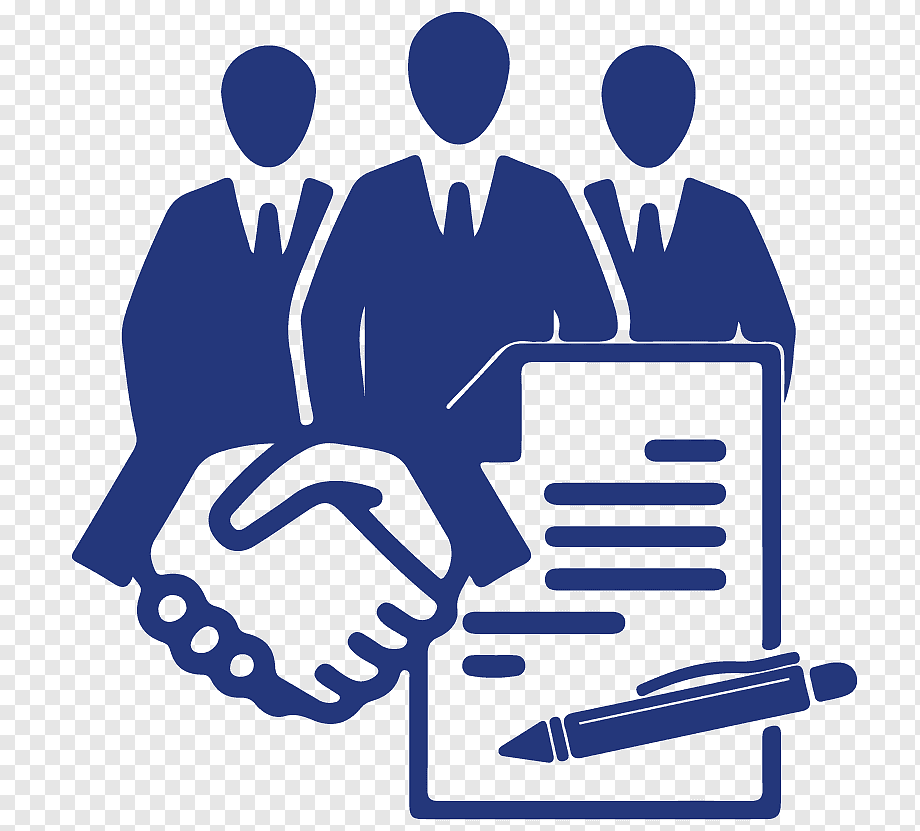 Коллективный договор
Руководство компании
Первичная профсоюзная организация
Трудовой договор
Отраслевое соглашение
 Минимальный размер оплаты труда (пункт 4.1)
4.1. Минимальная месячная заработная плата квалифицированного работника, полностью отработавшего норму рабочего времени и выполнившего нормы труда (трудовые обязанности), не может быть ниже 1,15 минимального размера оплаты труда
Допускается установление минимальной месячной заработной платы в размере, превышающем вышеуказанную величину, исходя из финансовых возможностей конкретной организации
Пример:
В 2021 году месячная заработная плата квалифицированного работника 


не может быть ниже 1,15 *                               рублей = 14 710,8
12 792
Размер минимальной месячной заработной платы может быть установлен выше, чем в Отраслевом соглашении, по согласованию с профсоюзной организацией, исходя из финансовых возможностей конкретной организации
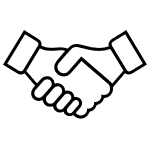 Составные части заработной платы
Заработная плата
Стимулирующие выплаты
Фиксированная часть
Компенсационные выплаты
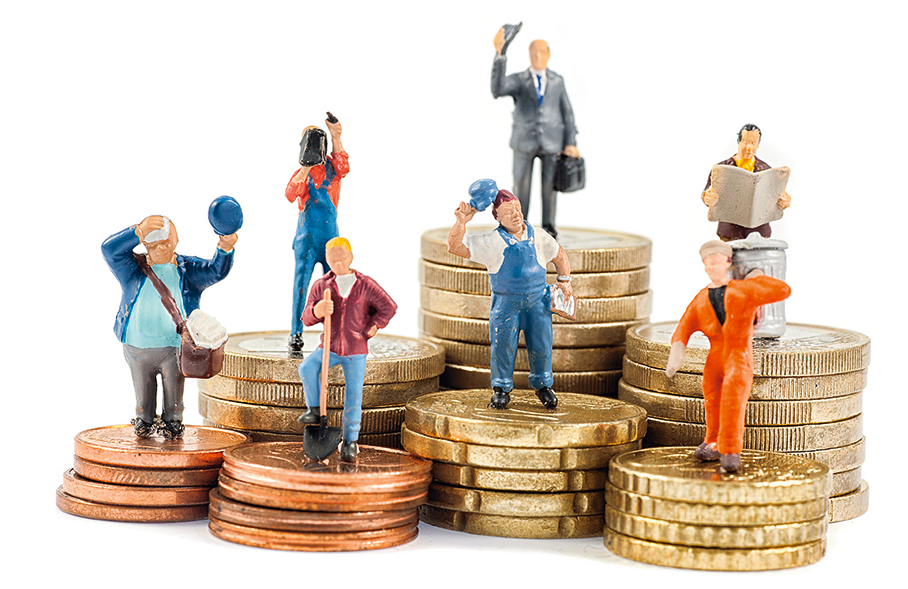 Квалификация работника
4 составляющие:
Сложность работы
Количество работы
Качество труда
Три составные части заработной платы
Фиксированная часть заработной платы
в зависимости от квалификации работника, сложности, количества, качества и условий выполняемой работы – это оклад, тарифная ставка
Основная часть 
заработной платы
Компенсационные выплаты 
(доплаты и надбавки компенсационного характера, в т.ч.:
за работу в условиях, отклоняющихся от нормальных;
 за работу в особых климатических условиях;
 за работу на территориях, подвергшихся радиоактивному загрязнению;
 иные выплаты)
Устанавливаются 
за работу в 
определенных законодательством 
УСЛОВИЯХ
Устанавливаются: 
за высокую ОРГАНИЗАЦИЮ труда;
 за РАЦИОНАЛЬНЫЕ предложения;
 за НАСТАВНИЧЕСТВО;
 за ПОМОЩЬ другим работникам и т.д.
Стимулирующие выплаты 
(доплаты и надбавки стимулирующего характера, премии и иные поощрительные выплаты)
5
МРОТ
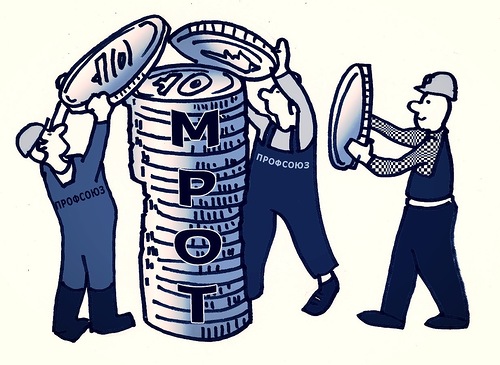 Цель установления МРОТ – установление минимума денежных средств, который должен быть гарантирован работнику в качестве вознаграждения за выполнение трудовых обязанностей
МРОТ является минимально допустимой нижней границей вознаграждения за труд, устанавливаемой федеральным законом
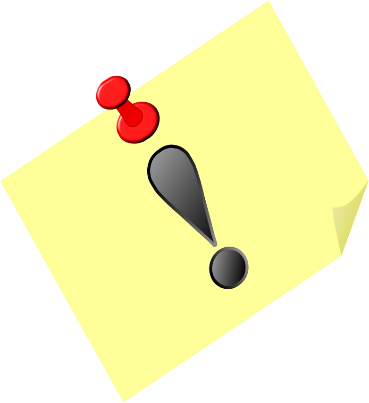 Мнение профсоюзов:
Исключение ряда норм из ТК РФ не изменили структуру МРОТ, в который по-прежнему не могут быть включены никакие выплаты, кроме вознаграждения за труд
- в МРОТ не включаются компенсационные, стимулирующие и социальные выплаты
- размеры тарифных ставок и окладов не могут быть ниже МРОТ
- МРОТ должен был выплачен работнику за неквалифицированный труд в простых условиях
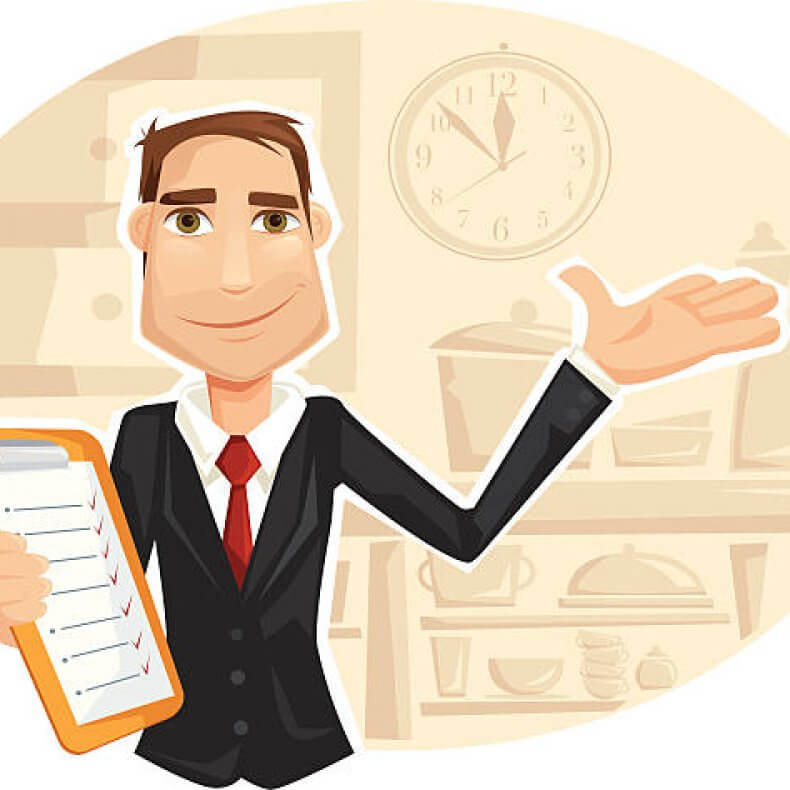 СПАСИБО ЗА ВНИМАНИЕ!
Россия, 119119, г. Москва, Ленинский пр-т, 42
Тел.: +7 495 930-69-74
rogwu@rogwu.ru
www.rogwu.ru